How to do Things with Numbers

Vorbesprechung
716408 | Sozialwiss. Methoden – How 2 do Things with Numbers
Primärdatengewinnung durch Befragung
Sozialwiss. Methoden
716406 | SS 16 | EH1Karl-Michael Höferl
KMH
[Speaker Notes: # Herkunft der Teilnehmer
# Vorwissen zu Methoden: Karto
––––––––––––––––––––––––––-
→ Erwartungshaltung an LVA]
Struktur der VU
(Überarbeitung von: Reuber & Pfaffenbach 2005:21)
Die Primärerhebung quantitativer Daten
3 zentrale Methoden:
Beobachtungsystematisches Beobachten & quant. Registrieren „relevanter“ Sachverhalte 
Nonreaktive Verfahrenquant. Erfassen einzelner Merkmale von Interesse in Texten, Bildern & Videos
Befragensystematisch gesteuerte Kommunikation zwischen Personen; basierend auf standardisierten Fragen- & Antwortenkatalog
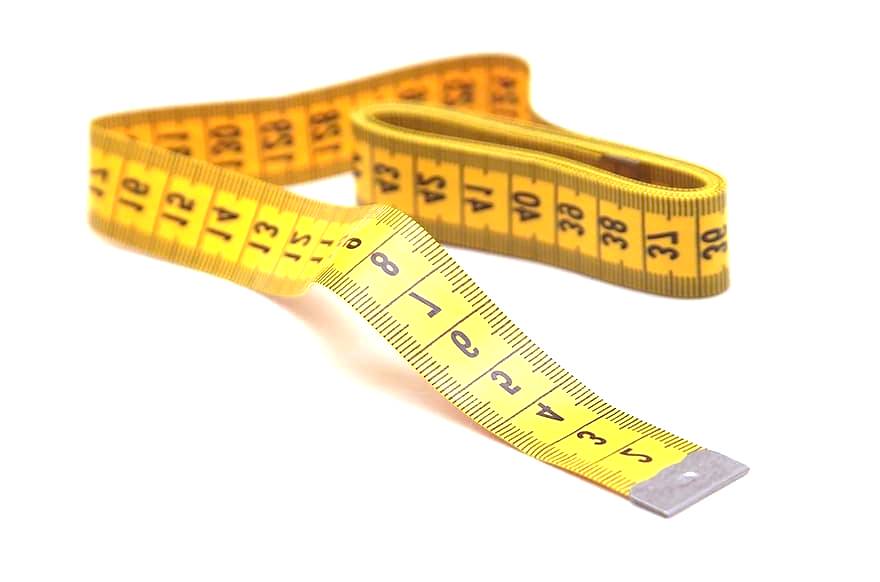 Piksit, PD
Die Befragung
= ein Klassiker in der sozialwiss. Datenerhebung
Erhebung von Fakten, Meinungen, Wissen, Einstellungen & Bewertungen
→ systematisch gesteuerte Kommunikation zwischen Personen
Befragung ist aber nicht gleich Befragung:
Form der Befragung:
Mündlich persönlich – schriftlich – telefonisch – online 
Nach dem Grad der Standardisierung:
Voll-, teil- & nicht standardisierte Befragung
Nach der Art der gestellten Fragen:
Geschlossene, teiloffene & offene Fragen
Planung einer standardisierten Befragung
Fragestellung/Hypothese(n)
Auswahl Befragungseinheiten & -merkmale
Operationalisierung: Auswahl abfragbarer Indikatoren
Erstellung strukturierter Fragebogen
Krit. induktives Überdenken
Stichprobe & Auswahl Untersuchungssituation
Pretest (ev. Überarbeitung), Befragerschulung
Durchführung der Befragung (Feldphase)
Datenübertragung, -aufbereitung & -auswertung
[Speaker Notes: Überblick: Loop von Pretest zur Operationalisierung als Modus der Qualitätssicherung
# Reliabilität
# Validität der Ergebnisse]
Fragestellung & Auswahl Befragungseinheiten
Fragestellung bzw. Hypothese
Einstellungen Innsbrucker Bürger gegenüber der EM 2008
Je geringer die räumliche Distanz zwischen Naturereignis & Rezipient, desto intensiver wird das Ereignis wahrgenommen.
Auswahl Befragungseinheiten & -merkmale:
Wer soll befragt werden? 
z.B. Anwohner, Passanten, Bürger etc.
Welches Wissen, Einstellungen & Bewertungensollen dabei abgefragt werden?
z.B. Urlaubsbudget, Wahrnehmung von Aktivitäten der Stadt, Einstellung gegenüber „Nachhaltiger Entwicklung“ etc.
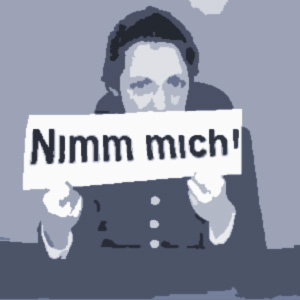 [Speaker Notes: Ausgangspunkte: 
# Fragen bzw zu überprüfende Hypothese
# Wer und welches Wissen]
Welches Wissen kann abgefragt werden?
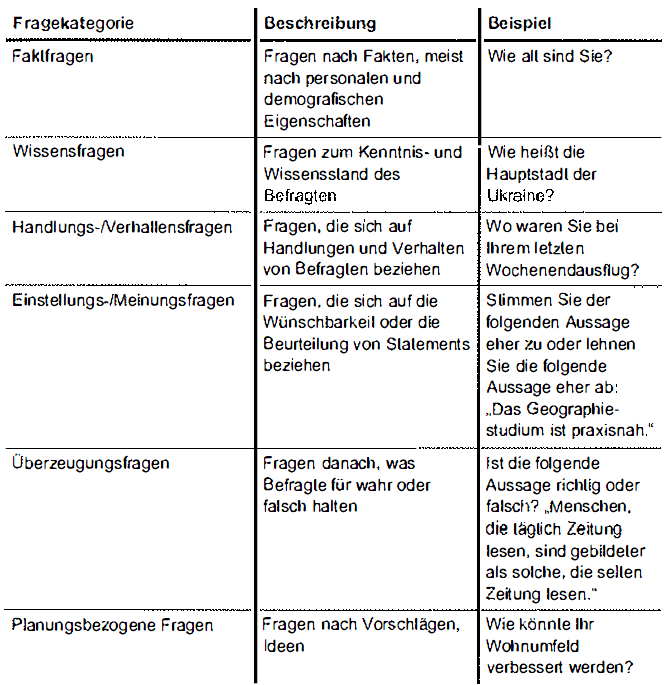 (Meier-Kruker & Rauh 2005:91)
[Speaker Notes: Mögliche Wissensformen, die abgefragt werden können]
Planung einer Befragung
Die Operationalisierung
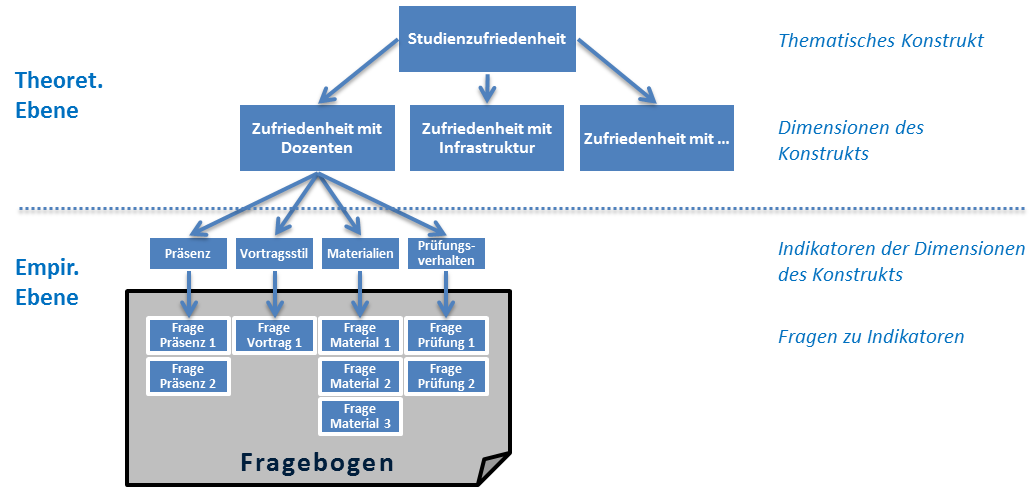 Operationalisierung – Auswahl abfragbarer Indikatoren:Mit welchen Fragen sollen das Wissen, Einstellungen & Bewertungen „von Interesse“ abgefragt werden?
Indikator „Urlaubsausgaben“ → Frage: Wie viel Geld haben Sie für Ihren letzten Urlaub ausgegeben?
[Speaker Notes: Operationalisierung = Ein komplexes, theoretisches Konstrukt empirisch untersuchbar machen]
Planung einer Befragung
Offenheit von Fragen I
Offene Fragen: Antworten „in eigenen Worten“ möglich → erinnern
Sinnvoll: Antwortmöglichkeiten nicht vollständig bekannt; spontane Antworten

Geschlossene Fragen: Entscheidung zwischen vorgegebenen Antwortalternativen
Sinnvoll: Vergleichbarkeit von Antworten
Zeit- & Kostenersparnis; Formulierungsschwächen bei Befragten; Überforderung der Befrager beim Protokollieren
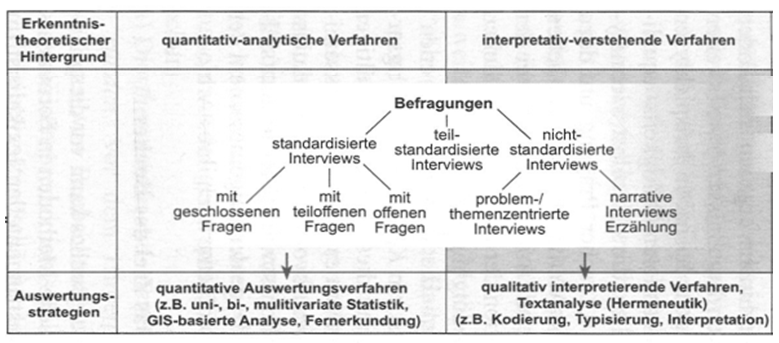 (Überarbeitung von Reuber & Pfaffenbach 2005:21)
[Speaker Notes: # teiloffen: Kategorien und a) „Kategorie „Sonstiges“ – wenn nicht klar oder b) Kategorien die auf das Was abzielen mit einer offenen Begründungsfrage]
Offenheit von Fragen II
Offene Frage:Was gefällt Ihnen besonders an der Neugestaltung des Südtirolerplatzes?____________________________________________________________________________________________________________________________________________________________

Geschlossene Frage:Soll die Stadt Innsbruck ein Programm zur Klimaanpassung erarbeiten? Ja Nein
[Speaker Notes: @ Umgang mit offenen Fragen:
	+ qual. Input → Inhaltsanalyse
	+ kodieren → quant. Inhaltsanalyse]
Kategorien bei geschlossenen Fragen
Anforderungen an Antwortkategorien:
Ausschließlichkeit der Kategorien (→ Mehrfachnennungen)
Vollständigkeit der Kategorien„Restkategorie“ → Teiloffene- bzw. Hybridfragen (Mehraufwand in Auswertung)
Welche Naturgefahren erfordern aus Ihrer Sicht Handlungen der örtlichen Raumplanung? Lawinen Hochwasser Sonstige: ___________________________________

Konkretisierung der Kategorien
Kategorien müssen durch den Befragten beobachtbaren Sachverhalten zugeordnet werden können
Begrenzung der Anzahl der Kategorien
5 bis 7 Kategorien
Messen & Skalieren von Antworten
Skala = Hilfsmittel zur Überführung empir. in numerische Sachverhalte
Messung von Häufigkeiten:nie – selten – gelegentlich – häufig – immer
Messung von Intensitäten:gar nicht – wenig – mittelmäßig – überwiegend – völlig
Messung von Wahrscheinlichkeiten:keinesfalls – wahrsch. nicht – vielleicht – ziemlich wahrsch. – ganz sicher
Messung von Zustimmung („Likert-Skala“):stimme stark zu – stimme zu – neutral – lehne eher ab – lehne ab
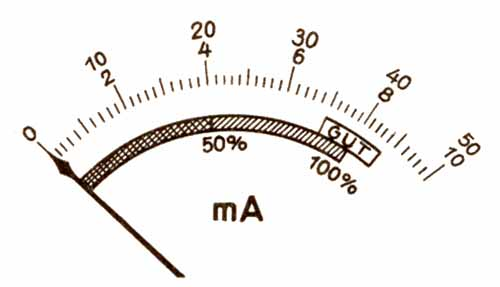 [Speaker Notes: Vorausgriff auf: Datenaufbereitung]
Messen & Skalieren von Antworten
Skala = Hilfsmittel zur Überführung empir. in numerische Sachverhalte
Messung von Häufigkeiten:nie – selten – gelegentlich – häufig – immer
Messung von Intensitäten:gar nicht – wenig – mittelmäßig – überwiegend – völlig
Messung von Wahrscheinlichkeiten:keinesfalls – wahrsch. nicht – vielleicht – ziemlich wahrsch. – ganz sicher
Messung von Zustimmung („Likert-Skala“):stimme stark zu – stimme zu – neutral – lehne eher ab – lehne ab
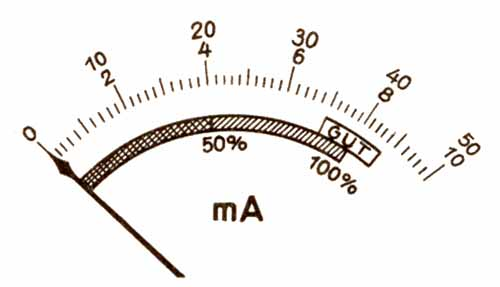 0          +1                   +2 	                 +3            +4
0                +1                 +2 	                         +3                  +4
0                              +1                    +2 	                         +3                            +4
+2                            +1                    0 	                 +1                       +2
Messen & Skalieren von Antworten
Skala = Hilfsmittel zur Überführung empir. in numerische Sachverhalte
Messung von Häufigkeiten:nie – selten – gelegentlich – häufig – immer
Messung von Intensitäten:gar nicht – wenig – mittelmäßig – überwiegend – völlig
Messung von Wahrscheinlichkeiten:keinesfalls – wahrsch. nicht – vielleicht – ziemlich wahrsch. – ganz sicher
Messung von Zustimmung („Likert-Skala“):stimme stark zu – stimme zu – neutral – lehne eher ab – lehne ab
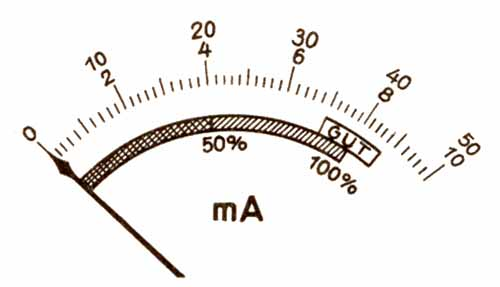 0          +1                   +2 	                 +3            +4
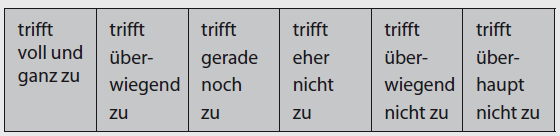 0                +1                 +2 	                         +3                  +4
+3      +2      +1     -1	       -2      -3
0                              +1                    +2 	                         +3                            +4
+2                            +1                    0 	                 +1                       +2
[Speaker Notes: Auch mit gerader Anzahl möglich]
Messen & Skalieren: Semantisches Differential
Charakterisierung eines Gegenstands anhand eines Sets von Eigenschaftspaaren→ Vergleich zwischen bewerteten Gegenständen
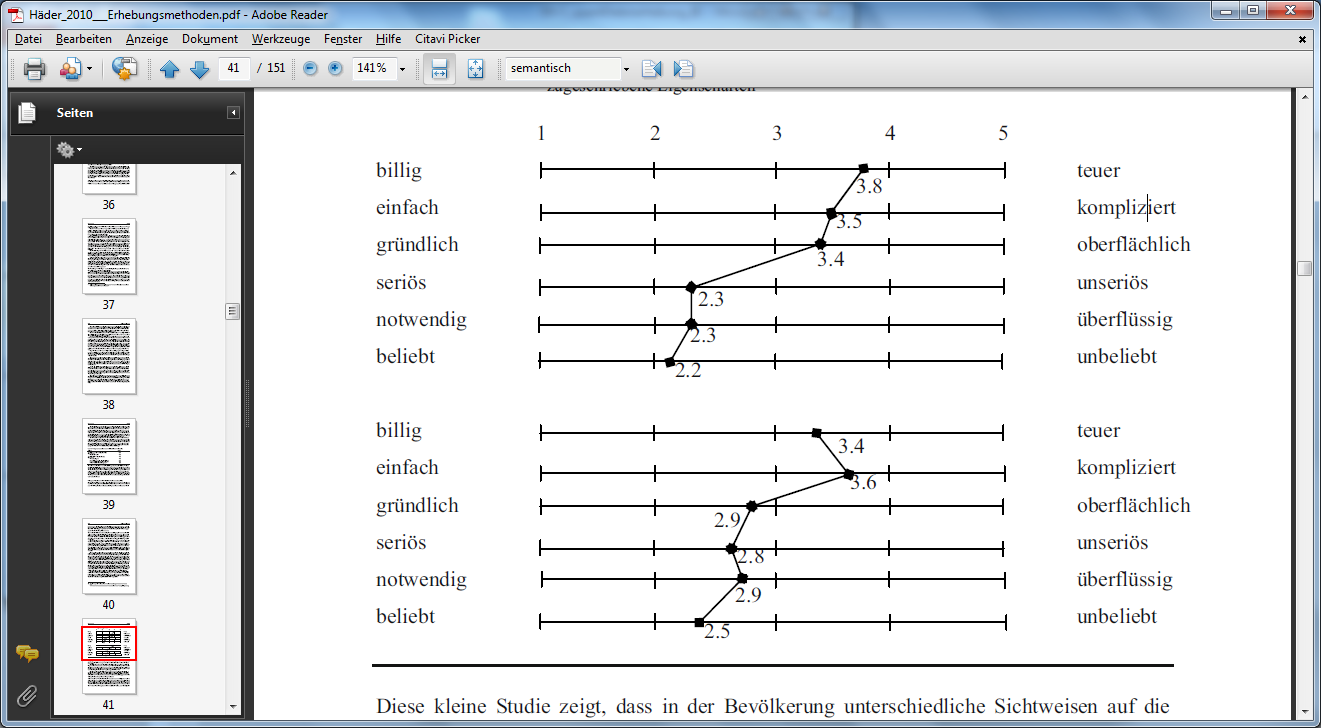 Wissenschaftlichen (oben) & Umfragen der Marktforschung zugeschriebenen Eigenschaften
(Häder 2010:227)
[Speaker Notes: Unterscheidung Wissenschaft – Marktforschung: Seriös – notwendig - beliebt]
Messen & Skalieren: Fotoerkennungs- & -assoziationstests
Benennung „unbenennbarer“ Objekte
Bewertung v. Visualisierungen (fiktionaler Zustände)
(Bidaine et al. 2017:28)
Messen & Skalieren: Fotoerkennungs- & -assoziationstests
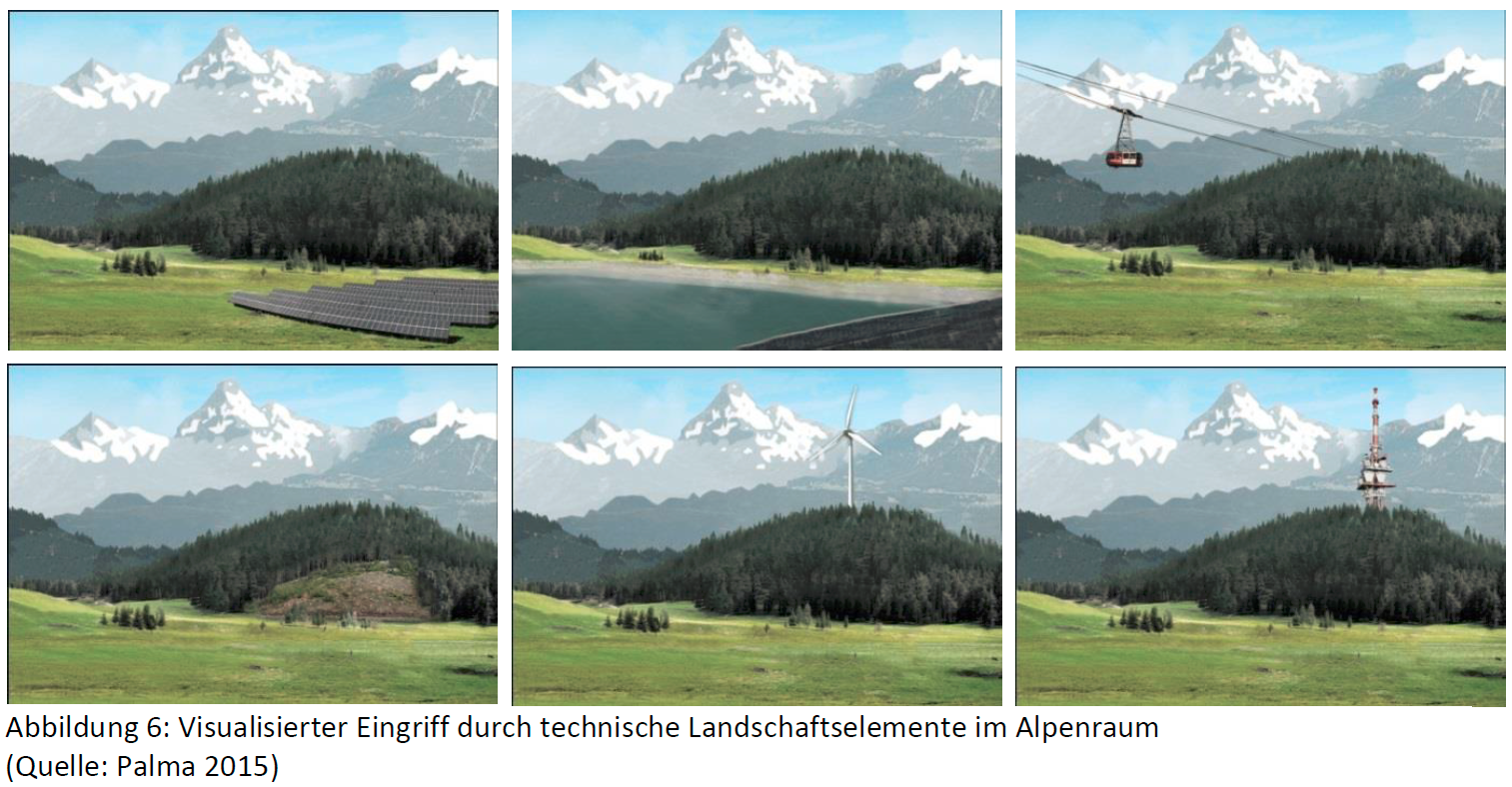 Benennung „unbenennbarer“ Objekte
Bewertung v. Visualisierungen (fiktionaler Zustände)
Die Frageformulierung
Formulierung = zentral für das Gelingen einer Befragung→ „garbage in, garbage out“
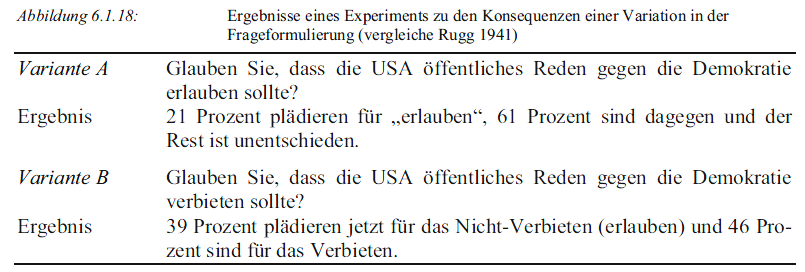 (Häder 2010:218)
Empfehlungen zur Frageformulierung I  (Schnell et al. 1999:312f.)
Einfache Formulierungen: Keine Fachausdrücke, keine doppelten Verneinungen etc.
„Ich gehe nicht gern allein spazieren“
Fragen konkret & direkt stellen: „die Verkehrssituation“
Möglichst kurze Formulierungen verwenden
Suggestivfragen vermeiden: „Meinen Sie nicht auch …“
Vorsicht* bei emotional „vorbelasteten“ Begriffen
Verzicht auf hypothetische Fragen: „Angenommen Sie hätten …“
Fragen sollen den Befragten nicht überfordern (z.B. Prozentsätze)
Empfehlungen zur Frageformulierung II  (Schnell et al. 1999:312f.)
Fragen immer eindimensional stellen:
„Sind sie für oder gegen den Ausbau von XY zur Verbesserung der Verkehrssituation?“
Fragen sollten formal balanciert sein und Hinweise auf + & - Antwortmöglichkeiten enthalten
Fragen zu Entfernungen, Häufigkeiten etc. → Antwortkategorien mit Einheitsangaben
„Wie häufig lesen Sie eine Tageszeitung?“
Anzahl der Antwortkategorien =  „überschaubar“
5 bis 7 Kategorien
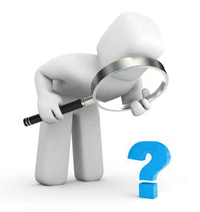 Die Fragebogengestaltung I
Spannungsbogen erschaffen
Einleitung: 
Nutzen & Zweck der Befragung deutlich machen
Gesprächs- & Teilnahmebereitschaft anregen
Eisbrecher-Fragen: einfache Fragen zur Einleitung
Leicht zu beantworten & Interesse wecken
Keine Abfrage demografischer Merkmale
Hauptteil: inhaltliche Kernfragen
Schwierige bzw. monotone Fragen(blöcke)
Trichterung: Vom Allgemeinen ins Spezielle
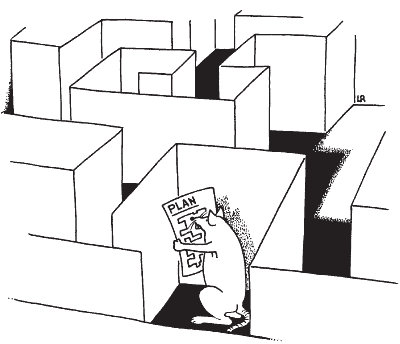 Die Fragebogengestaltung II
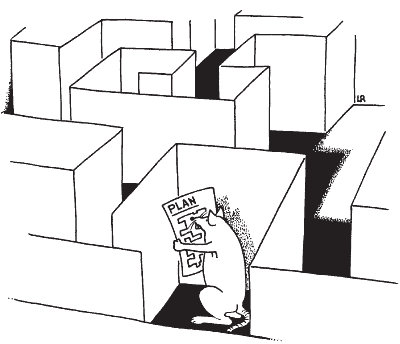 Fortsetzung Hauptteil:
Ausstrahlungs- (Halo-)Effekt: Beantwortung von Fragen kann nachfolgende Fragen beeinflussen
Pufferfragen: auf anderen themat. Zusammenhang gerichtet
Filterfragen: Steuerung des Befragungsverlaufs → übersichtl. Design




Überleitungstexte zwischen Fragenblöcken
Mündliche Befragung: „Jetzt kommen wir gleich zum Schluss ….“
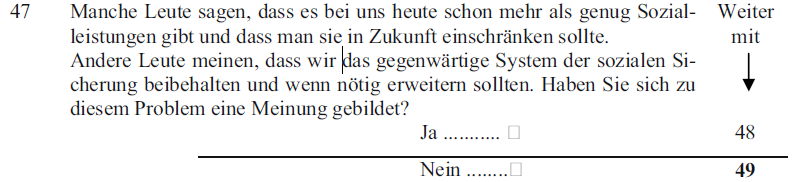 (Häder 2010:217)
Die Fragebogengestaltung III
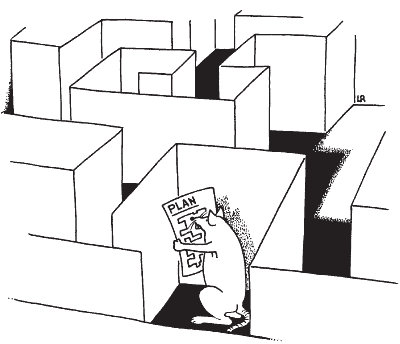 Abschluss: Informationen zum Befragten selbst
Schulbildung, Einkommen, Alter, PLZ etc. → Risiko Antwortverweigerung
Abschlussformulierung & Bedanken
Mündliche Befragung:ev. Abschiedsfrage: weiterführendes Gespräch (→ Protokollierung)
Ev. Hinweis auf die Publikationvon Ergebnissen
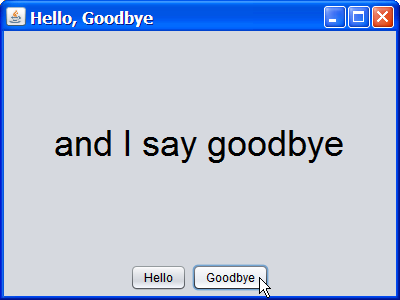 Die Fragebogengestaltung IV
Intervieweranweisungen:
von mäßig-motiviertem Erhebungspersonal ausgehen ;-)
Verhalten:
Einleitungstext vorlesen, auf Antwort warten
Präsentation der Frage:
Alternativen vorlesen oder herzeigen
Umgang mit Zusatzmaterial:
Fotos vorlegen etc.
Protokollierung:
Ablehnung, Abkürzungen, Reihenfolge der Antworten, Zusatzinformationen zur Situation & Person etc.
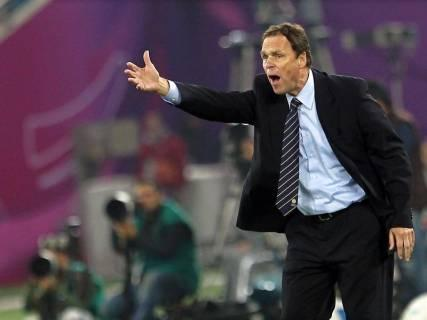 Praktisches zur Fragebogengestaltung
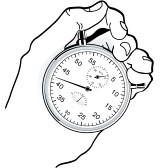 Länge und Dauer:
Abh. vom Befragungsthema & -situation
Passantenbefragung: deutlich* unter 15 Minuten
Haushaltsbefragung: bis zu 30 Minuten
Abwägung bei der Gestaltung des Fragebogens wichtig:
Kürze vs. Abdeckung der Forschungsfragen
Konzentration nimmt im Laufe der Beantwortung (auf beiden Seiten) ab
Dauer ≠ messbare Minuten sondern „gefühlte“ Minuten
„Unterhaltungswert“ & Gesprächscharakter des Fragebogens verkürzen die „gefühlte“ Zeit
Ein „klassisches“ Beispiel
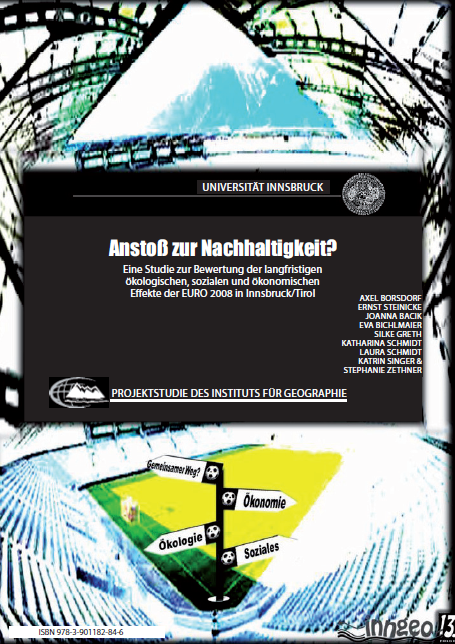 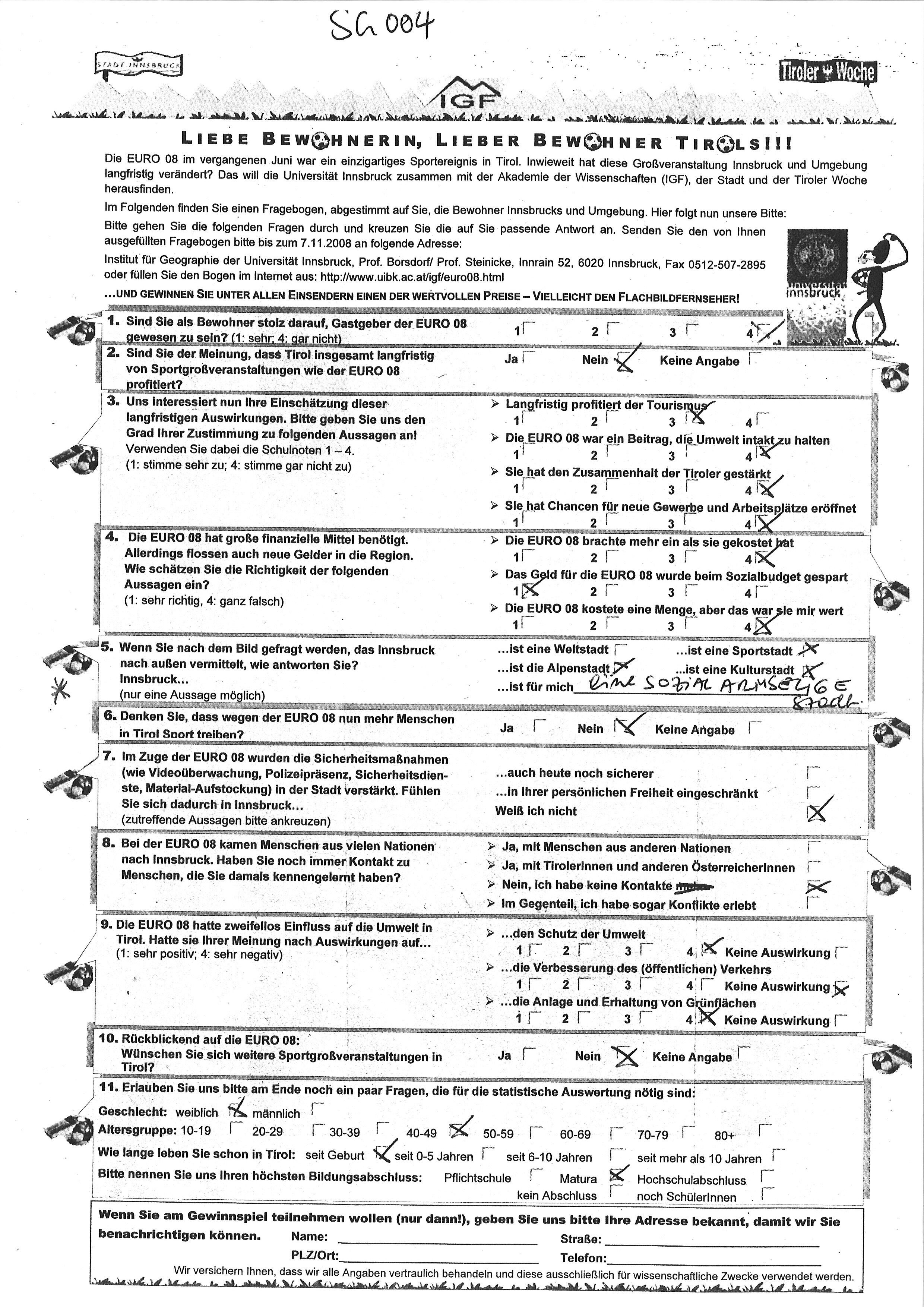 http://www.uibk.ac.at/geographie/shop/inngeo/pdf/inngeo13_euro08.pdf
Praktische Erfahrungen zu den „Klassikern“
Mündliche Befragungen
Interview:
Kostenintensiv
Face to Face Kontakt → höhere Verweigerungsraten
Kurze Befragungen
Passanteninterviews: Auswahl der Befragungslokation & -zeitraum
Haushaltsbefragung: Adresslisten & „Schwedenschlüssel“
Telefonisch:
Schnell & preiswert
Anonymer → geringere Verweigerungsraten
Kurze Befragungen
Möglichkeit neue Termine zur Befragung zu vereinbaren
Probleme mit Datenschutz → unaufgeforderte Kontaktaufnahme
[Speaker Notes: # Schwedenschlüssel: Zufallsauswahl von Personen in Mehrpersonenhaushalten (= statistisch relevante Population) in einem Haushalt
→ Vorausgriff auf Stichprobenziehung]
Exkurs: Schwedenschlüssel
Annahme: Maximale Haushaltsgröße
Zufallszahl je Größenklasse
Anzahl und Alter der zur Grundgesamtheit zählenden Personen in Haushalt (= „Haushaltsgröße“)
Personen nach Alter aufsteigend reihen
Aus Schwedenschlüssel: n-te Person (→ „Auszuwählende Person“) befragen
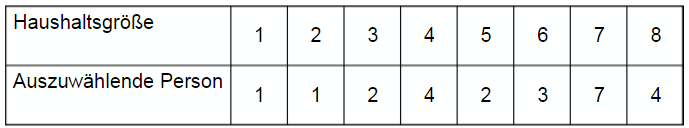 [Speaker Notes: Vorausgriff auf Stichprobenziehung]
Praktische Erfahrungen zu den „Klassikern“
Schriftliche Befragungen
Die „Old School“: Postalische Befragungen
Vorankündigung der Befragung
Kooperation mit Wohnbauträger, Lokalzeitung, Quartiersmanagement etc.
Frankiertes Antwortkuvert
Höhere Ausfallsquoten
Geringerer Zeitaufwand in der Erhebung
Qualität des Fragebogens entscheidend → keine Nachfragen möglich
Steigerung der Rücklaufquote: Erinnerungsschreiben bzw. –anrufe, Aushänge etc→ Zeitplanung für Erinnerungen & Kriterien zum Ende der Befragung
Unkontrollierte Erhebungssituation → Wer füllt den Bogen wirklich aus?
Alternativ: Online Fragebögen
Vorteile:
Diverse Netzdienste
Vollerhebungen von „Netzcommunities“ möglich
Großes n möglich
Geringe Kosten
Datenerfassung digital

Nachteile:
Datenschutz bei Maillisten
Selektivität
Übersättigung
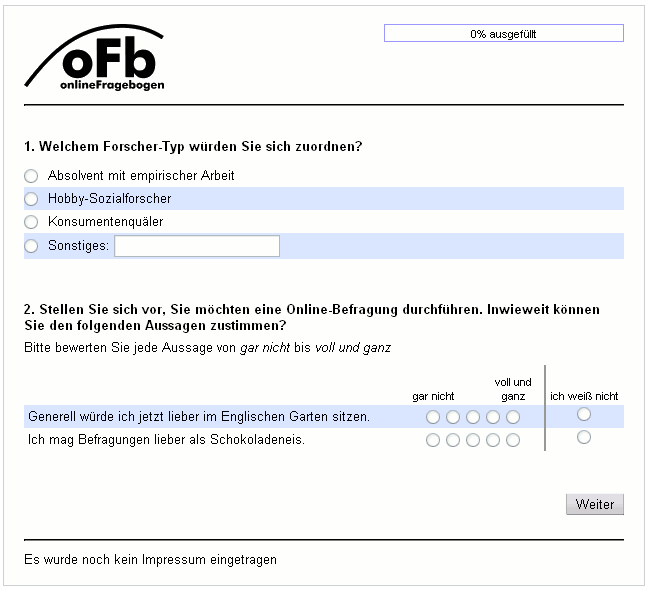 https://www.soscisurvey.de/help/doku.php/de:create:basics
[Speaker Notes: → dann ist der Fragebogen fertig]
Planung einer Befragung
Planung einer Befragung
Die Befragerschulung
Vgl. Einheit „Beobachten: Zählen & Kartieren“
Anforderungen an Interviewer:
Kontaktfähig & sympathisch
Entscheidend für die Bereitschaft zur Befragung
Ehrlich & zuverlässig (→ Fragebogenfälschung)
Schulung der Interviewer:
Ziele der Erhebung
Aufbau des Fragebogens (→ Filterfragen)
Verständlichkeit der Intervieweranweisungen
Zu erfüllende Quoten bzw. Mengen
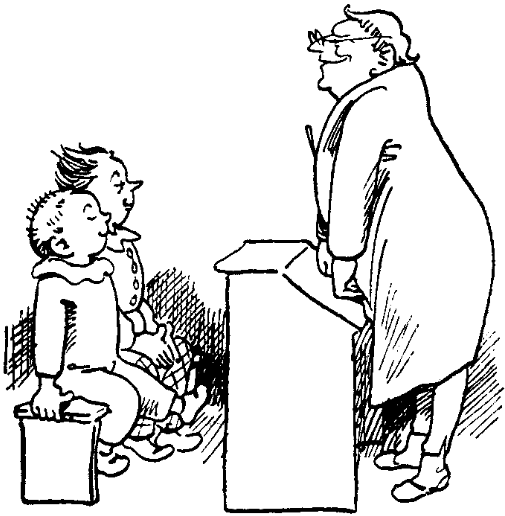 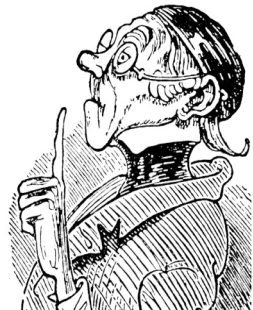 Der Pretest (z.B. Häder 2010:387ff., Diekmann 2002:415f.)
Überprüfung der Güte des Erhebungsinstruments:
Möglichst Realbedingungen (→ Interviewer-Training)
Ermittlung durchschn. Befragungsdauer
Überprüfung der Antwortkategorien
Probleme mit Formulierungen
Erzeugen Fragen differenzierte Antworten
Flüssigkeit der Handhabung
Prüfung der Reihenfolge der Fragen (→ Ausstrahlungseffekte)
→ Diskussion der Erkenntnisse
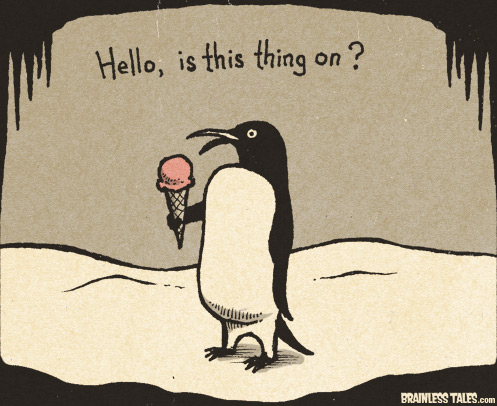 Planung einer Befragung
Die Durchführung der Befragung
v.a. bei mündlichen Befragungen: auf Gegenüber einstellen
Keine überbetonte Sachlichkeit & Herzlichkeit
Achten auf mögliche Antwortverzerrungen:
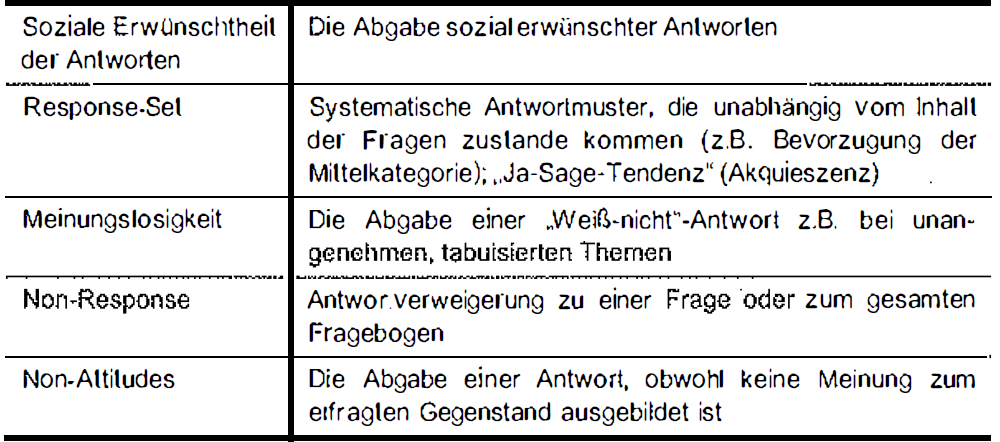 (Meier-Kruker & Rauh 2005:100)
[Speaker Notes: Effekte für Datenvalidierung wichtig
# Non-Attitudes: auch auf Bogen vermerken]
Planung einer Befragung
Ausblick: Die Datenaufbereitung
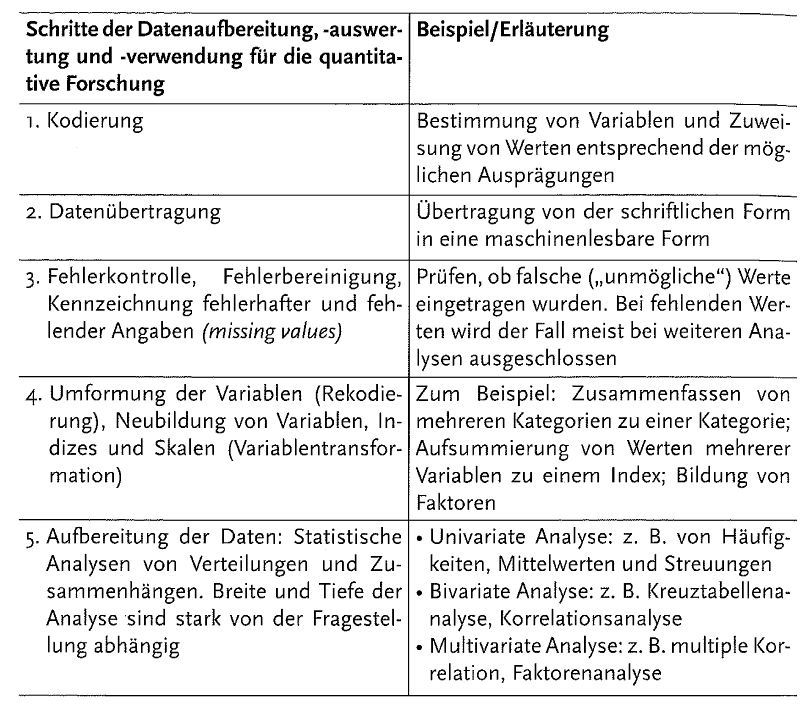 (Schirmer 2009:200)
Rückblick: Die Erhebung/Erzeugung quantitativer Daten
3 zentrale Methoden:
Beobachtungsystematisches Beobachten & quant. Registrieren „relevanter“ Sachverhalte 
Nonreaktive Verfahrenquant. Erfassen einzelner Merkmale von Interesse in Texten, Bildern & Videos
Befragensystematisch gesteuerte Kommunikation zwischen Personen; basierend auf standardisierten Fragen- & Antwortenkatalog
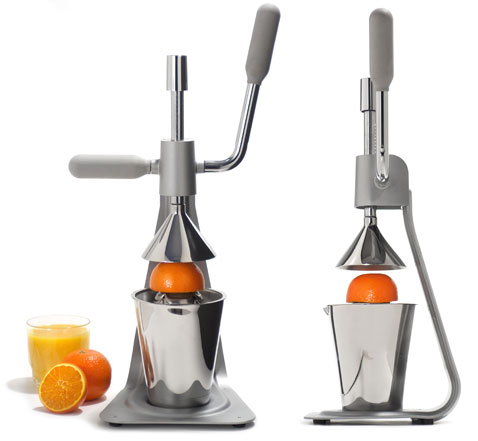 Planung einer standardisierten Befragung
Fragestellung/Hypothese(n)
Auswahl Befragungseinheiten & -merkmale
Operationalisierung: Auswahl abfragbarer Indikatoren
Erstellung strukturierter Fragebogen
Krit. induktives Überdenken
Stichprobe & Auswahl Untersuchungssituation
Pretest (ev. Überarbeitung), Befragerschulung
Durchführung der Befragung (Feldphase)
Datenübertragung, -aufbereitung & -auswertung
Der Ablauf im Detail I
Fragestellung bzw. Hypothese
Einstellungen Innsbrucker Bürger gegenüber der EM 2008
Je geringer die räumliche Distanz zwischen Naturereignis & Rezipient, desto intensiver wird das Ereignis wahrgenommen.
Auswahl Befragungseinheiten & -merkmale:
Wer soll befragt werden? 
z.B. Anwohner, Passanten, Bürger etc.
Welches Wissen, Einstellungen & Bewertungensollen dabei abgefragt werden?
z.B. Urlaubsbudget, Wahrnehmung von Aktivitäten der Stadt, Einstellung gegenüber „Nachhaltiger Entwicklung“ etc.
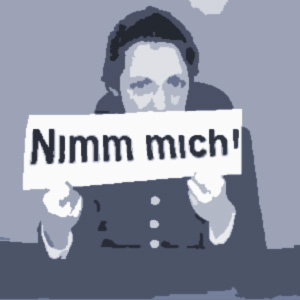 Der Ablauf im Detail II
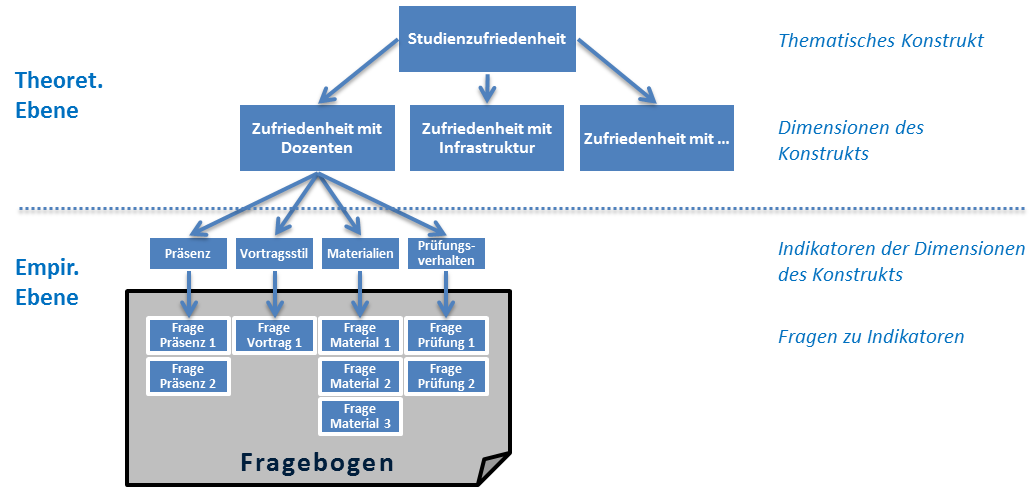 Operationalisierung – Auswahl abfragbarer Indikatoren:Mit welchen Fragen sollen das Wissen, Einstellungen & Bewertungen „von Interesse“ abgefragt werden?
Indikator „Urlaubsausgaben“ → Frage: Wie viel Geld haben Sie für Ihren letzten Urlaub ausgegeben?
@Operationalisierung: Ein Beispiel
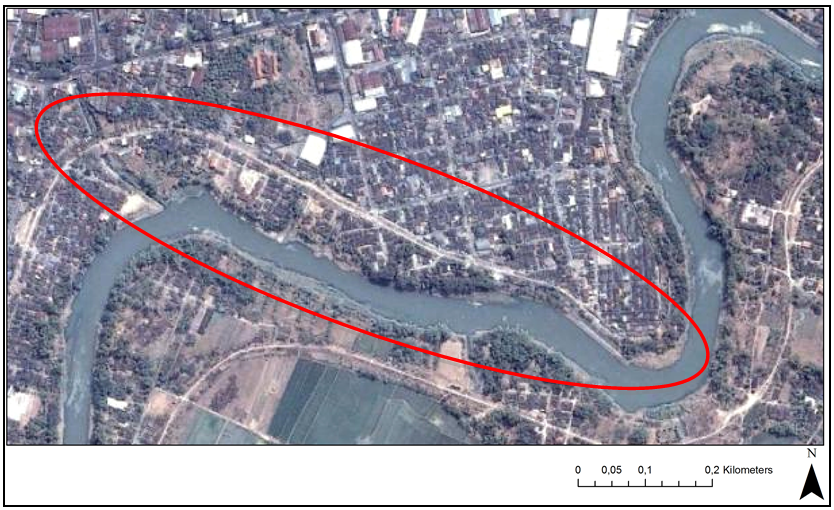 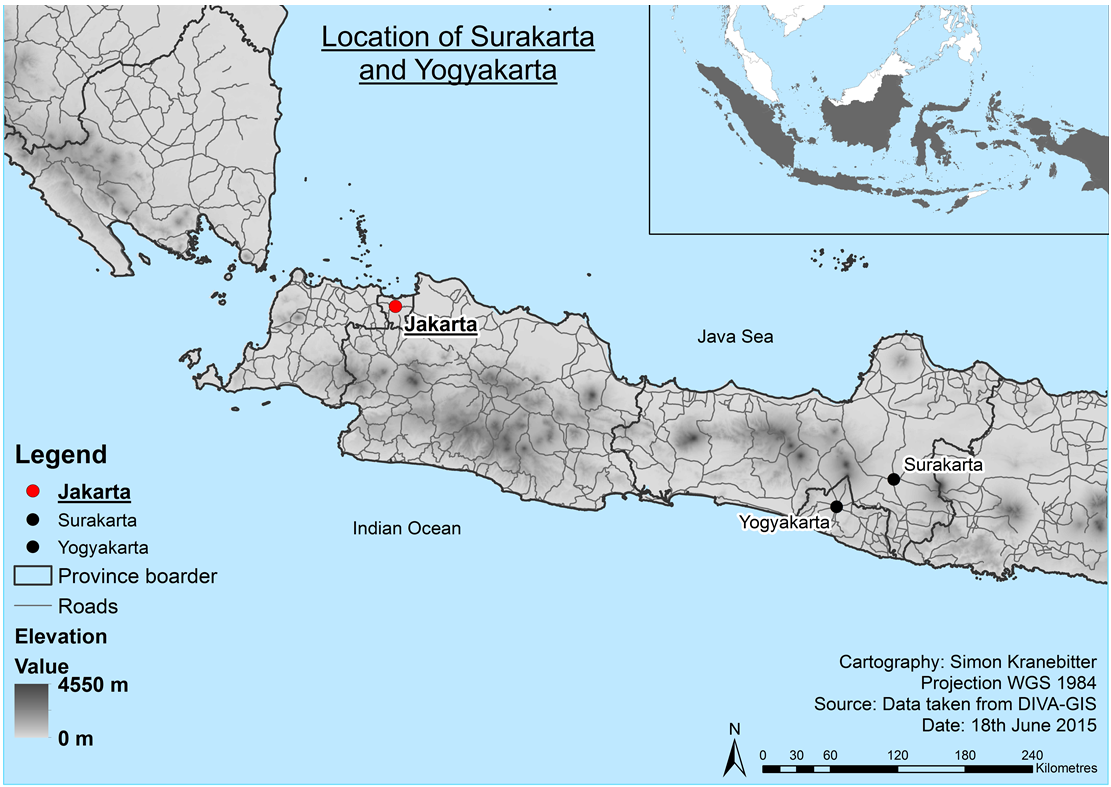 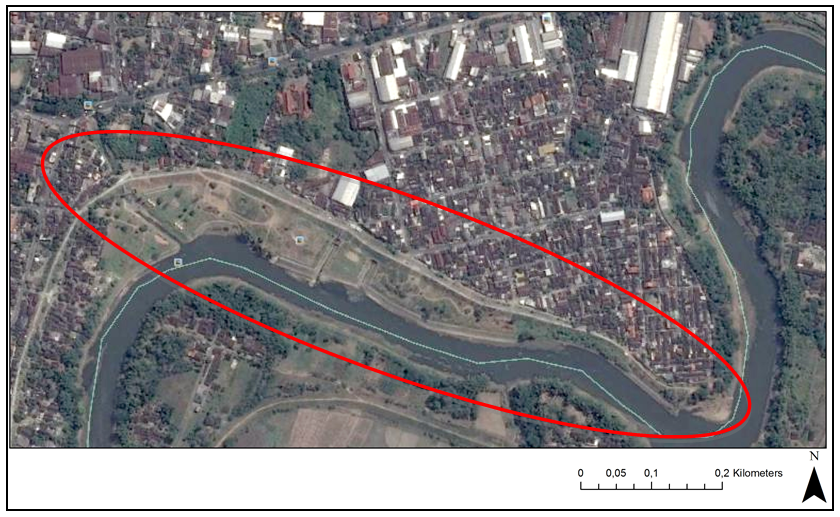 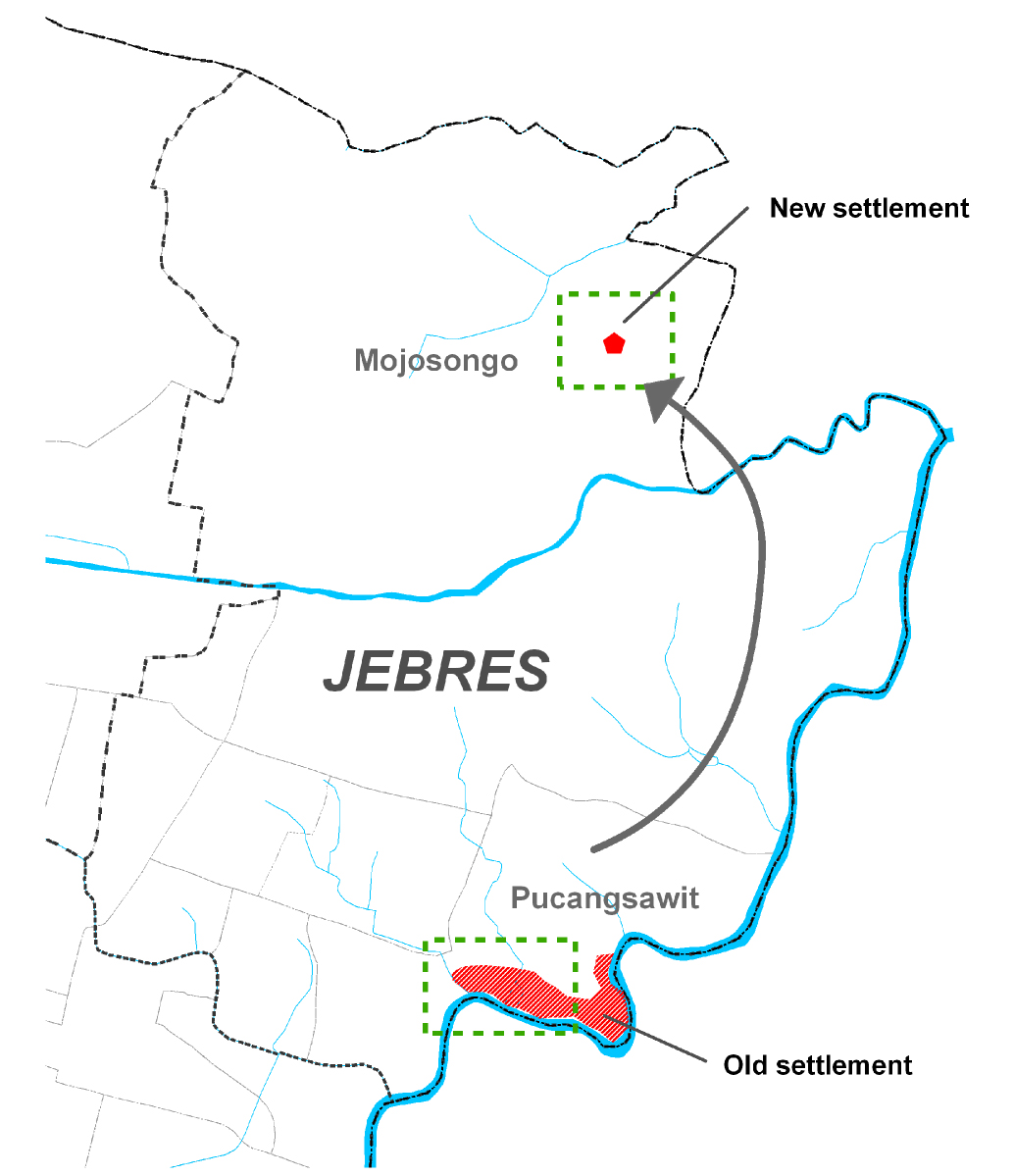 @Operationalisierung: Ein Beispiel
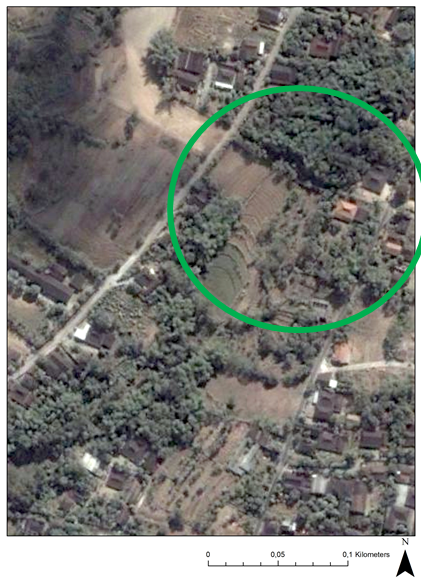 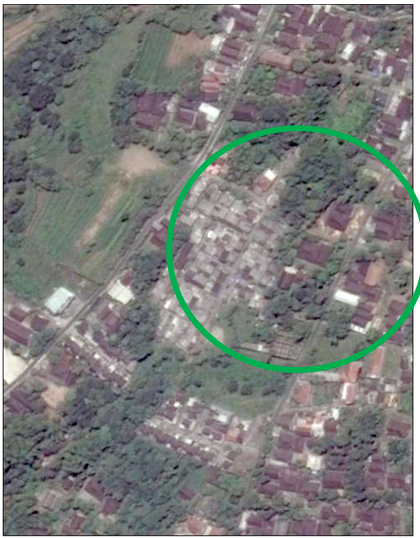 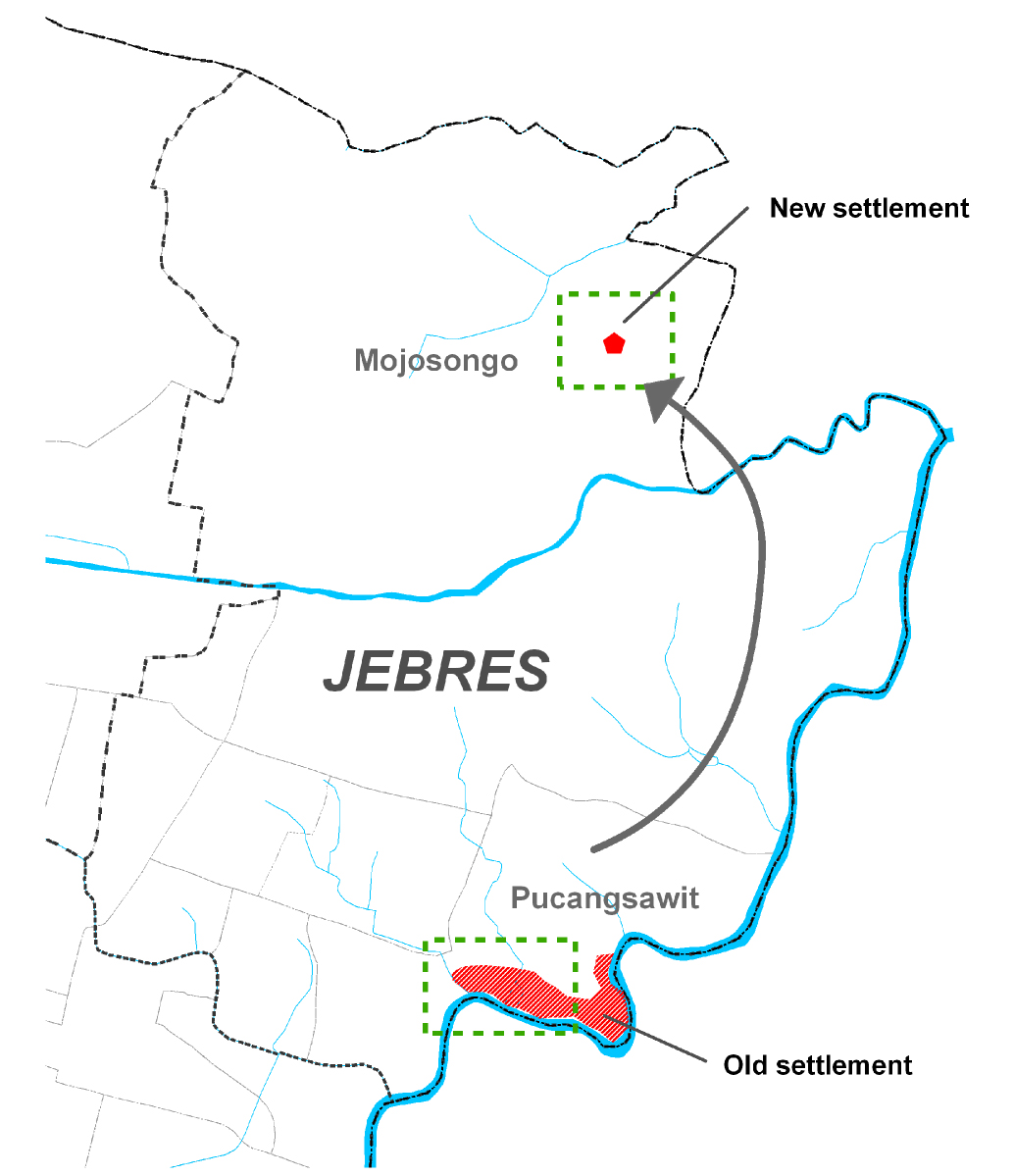 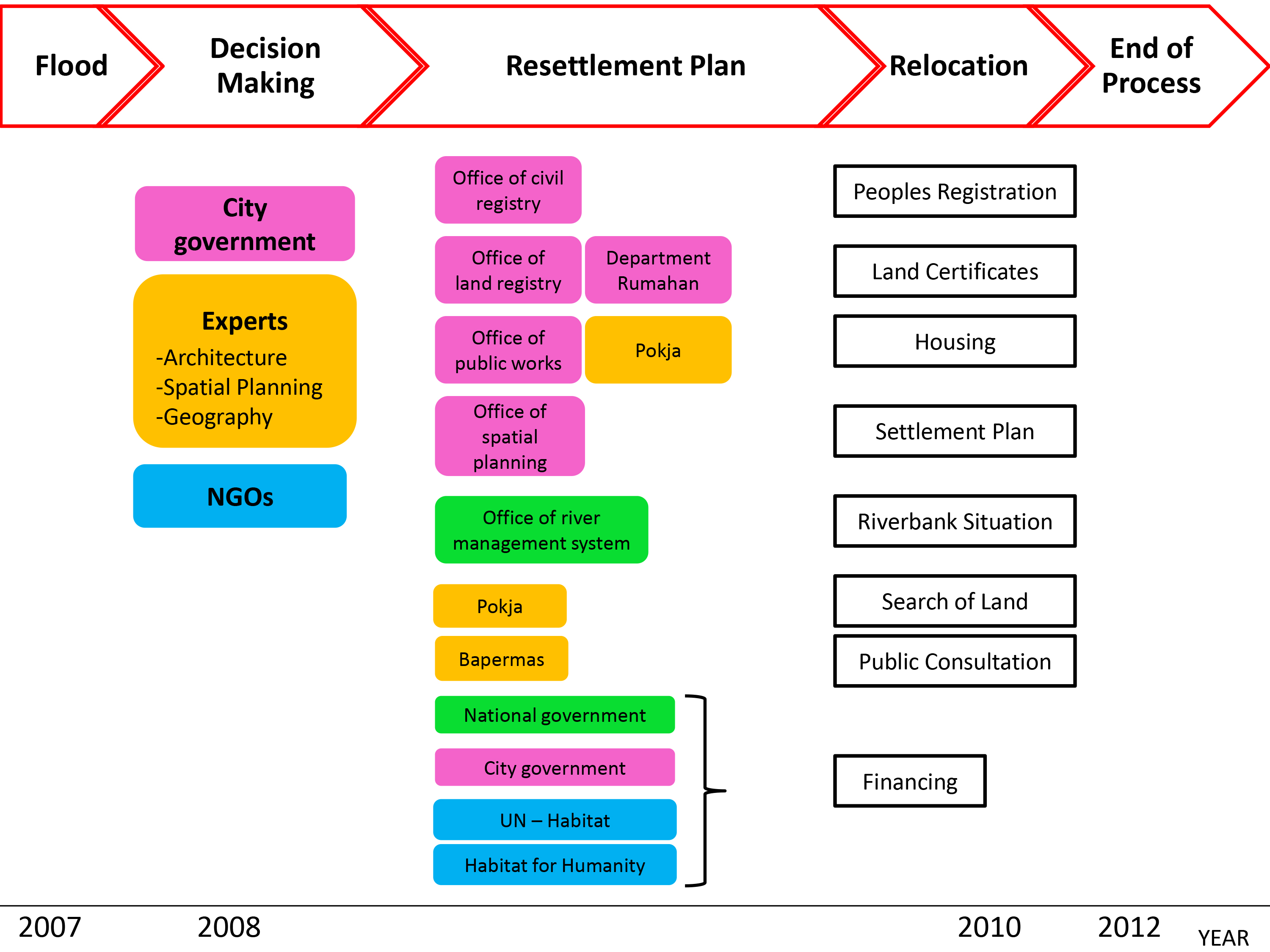 @Operationalisierung: Ein Beispiel
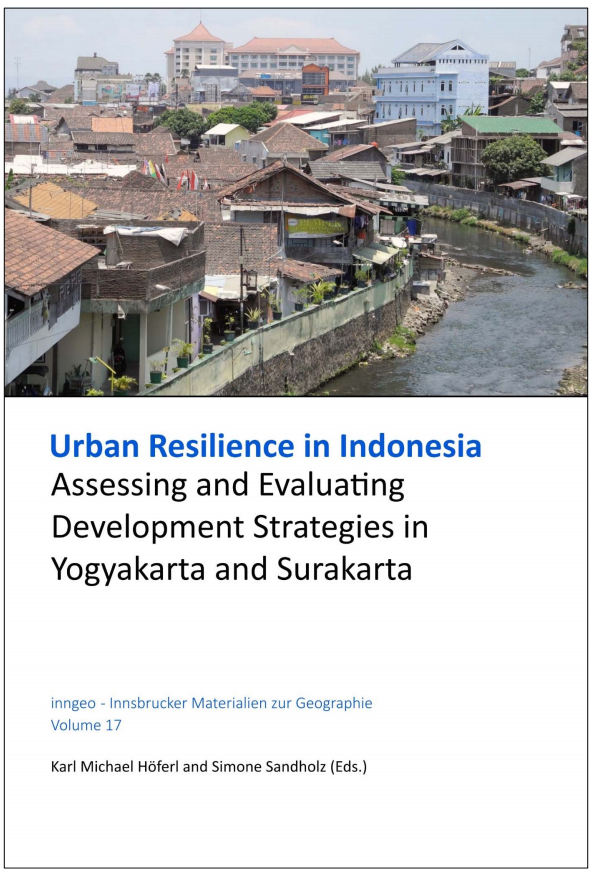 @Operationalisierung: Ein Beispiel
→ Zufriedenheit Betroffener mit der Umsiedlung
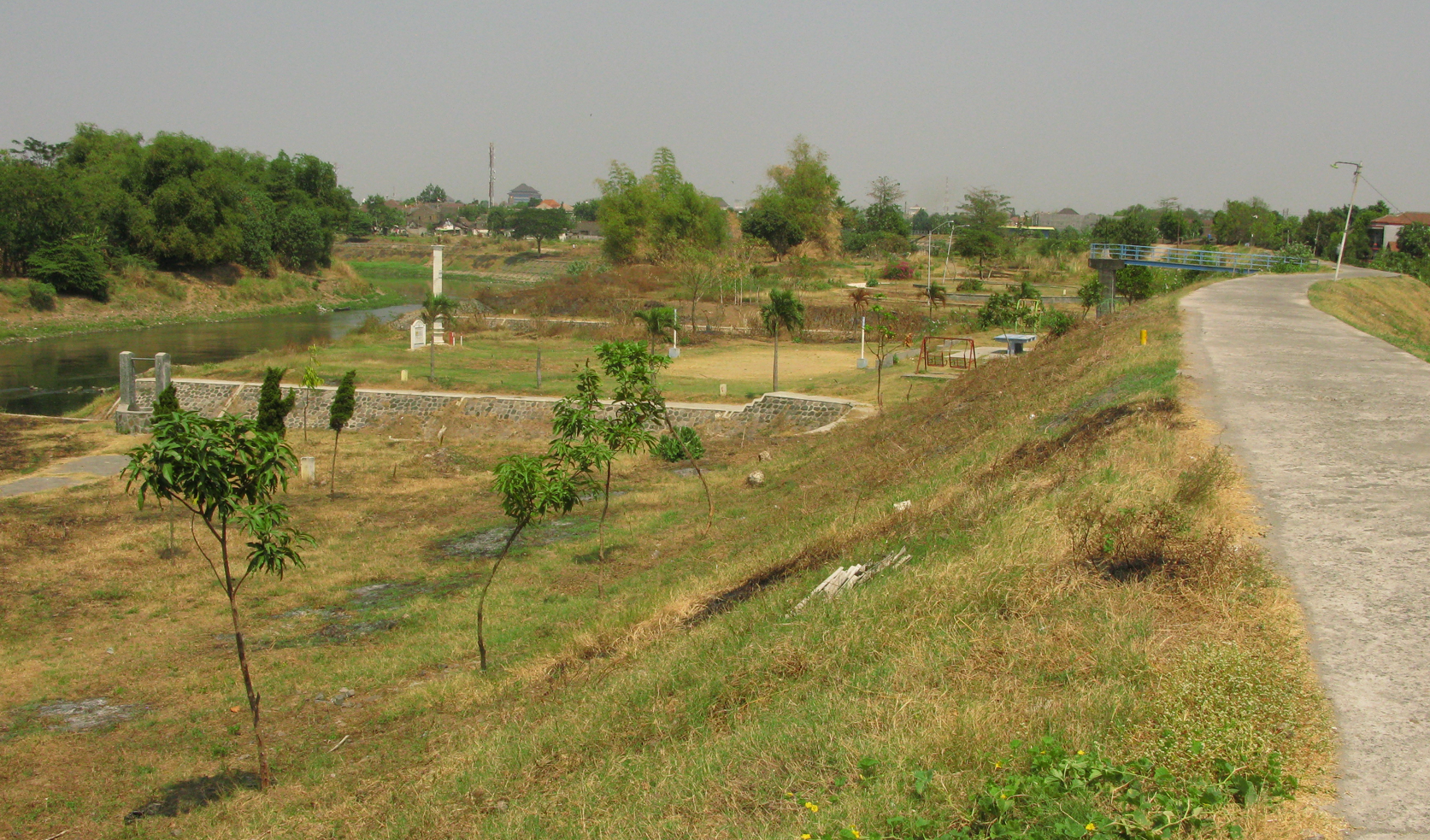 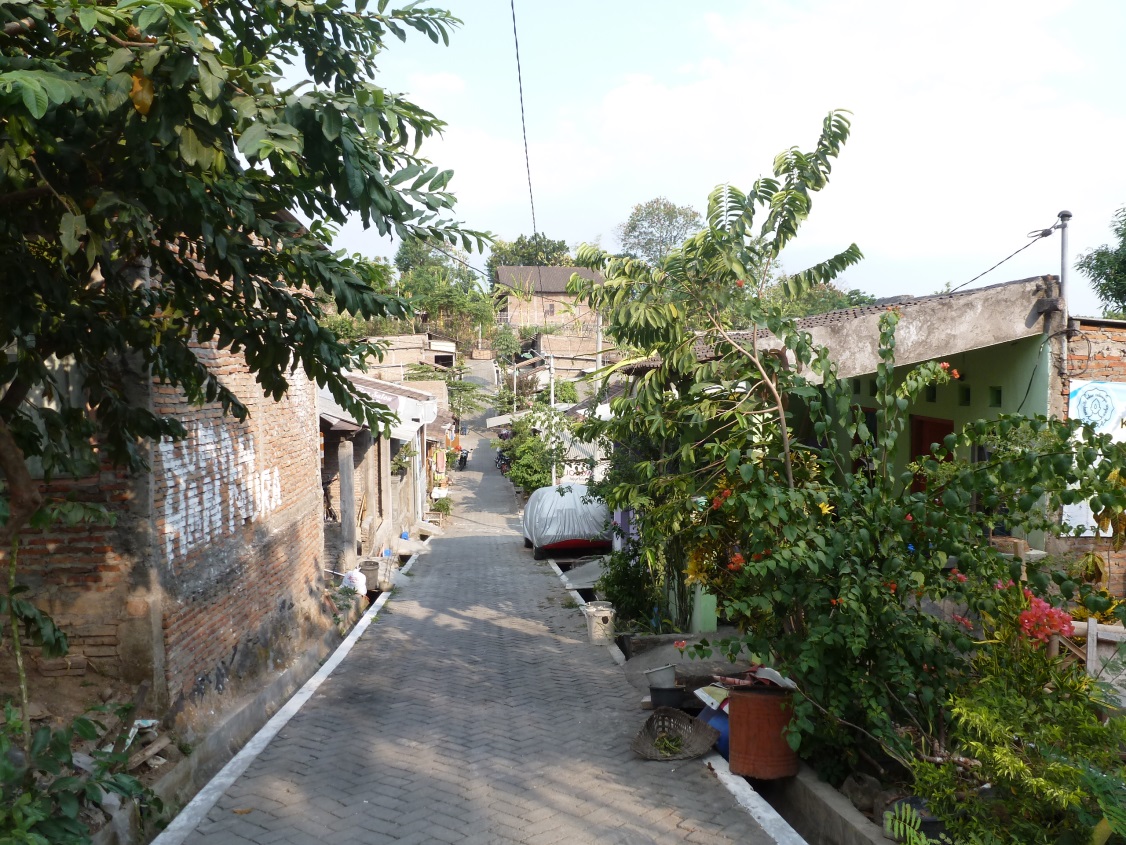 → „Zufriedenheit“ der Betroffenen mit der Umsiedlung soll abgefragt werden
[Speaker Notes: 15‘ // Je 2-er Gruppe:
	+ Flipchart mit: Dimensionen / Indikatoren (/ mögl. Fragen – Check für Indikator)]
@home2: Erstellung einer Operationalisierung
Erstellen Sie eine Operationalisierung zur Zufriedenheit der Betroffenen mit der Umsiedlung.
Dimensionen
Indikatoren
je Indikator mind. eine beispielhafte Frage
Hierarchische Darstellung der Operationalisierung
Begründen Sie die gewählten Dimensionen & deren Indikatoren
Max. 4 Seiten inkl. Deckblatt
Bis: 10.04.18 | 12.00 @ OLAT
[Speaker Notes: * … zur Verdeutlichung der inhaltlichen Ausrichtung]